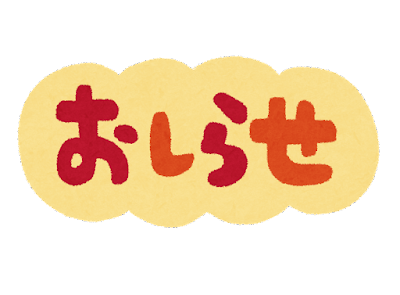 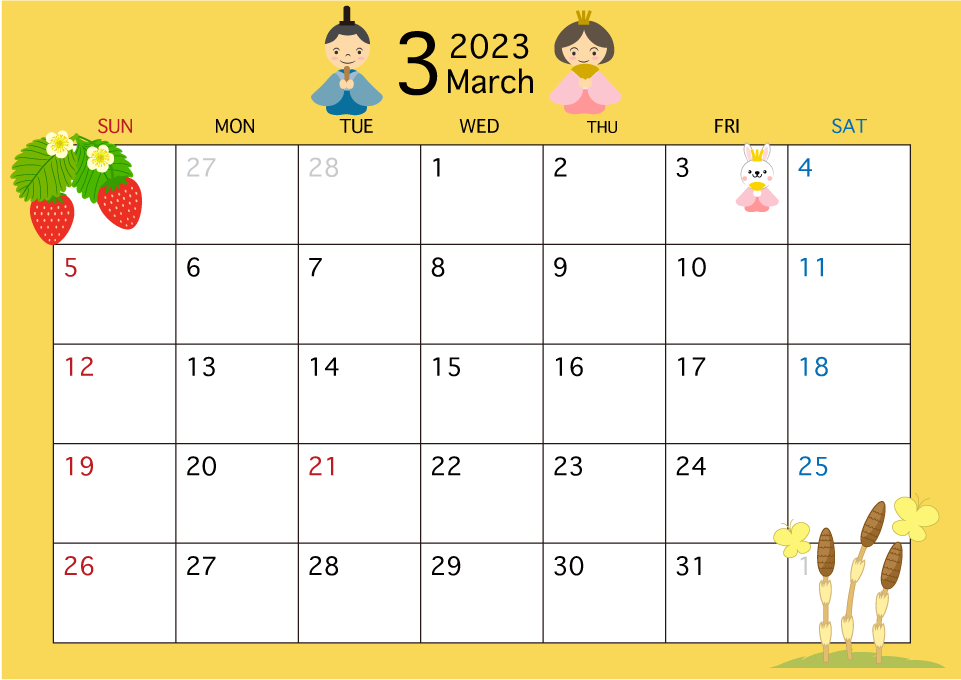 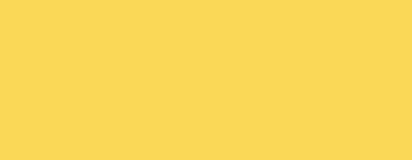 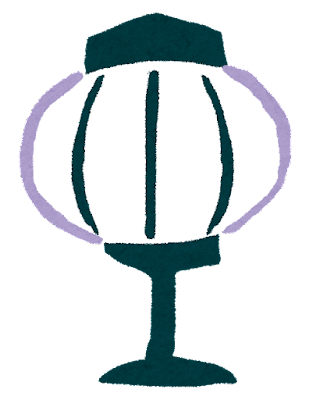 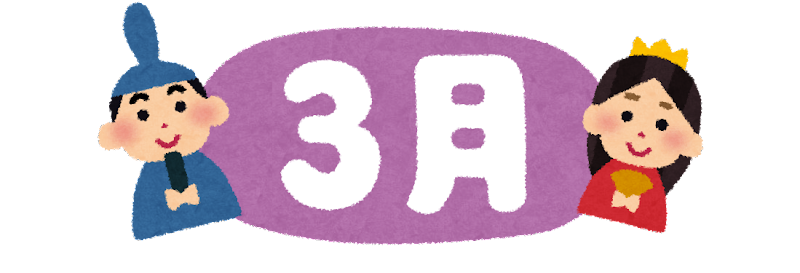 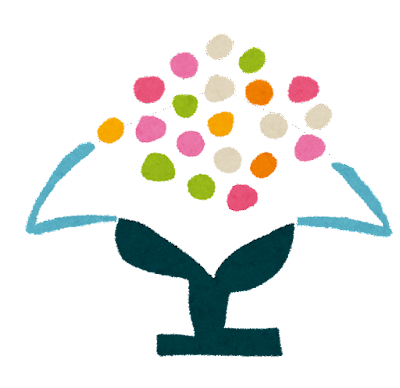 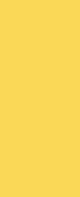 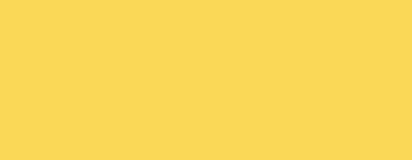 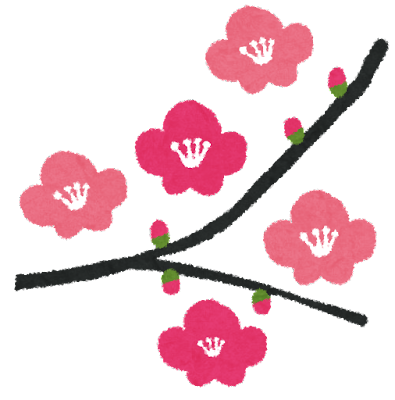 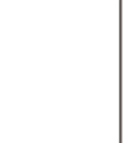 午後休診
受付11:30まで
休診:茂木
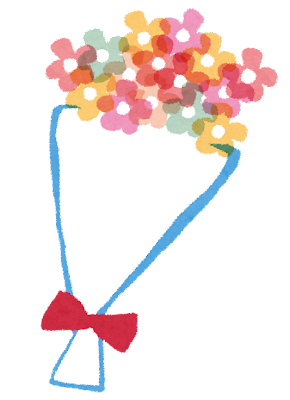 午後休診
:三浦
午後休診
受付11:30まで
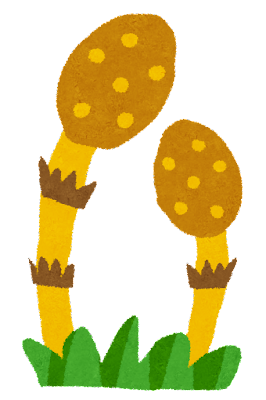 午後休診
:三浦
休診:茂木
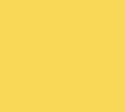 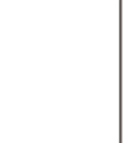 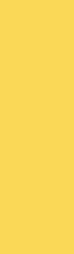